Divide-and-Conquer
CS 46101 Section 600
CS 56101 Section 002
 
Dr. Angela Guercio
Spring 2010
Today
Strassen’s Algorithm for Matrix Multiplication

More on Recurrence Relations
Strassen’s method for matrix multiplication
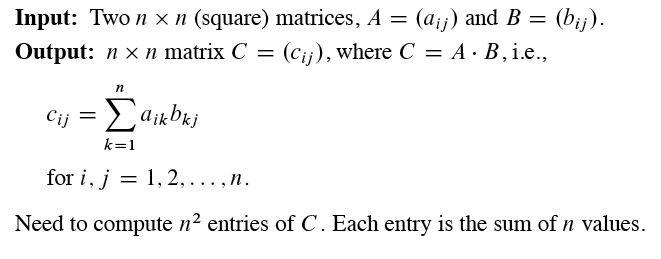 Strassen’s method for matrix multiplication
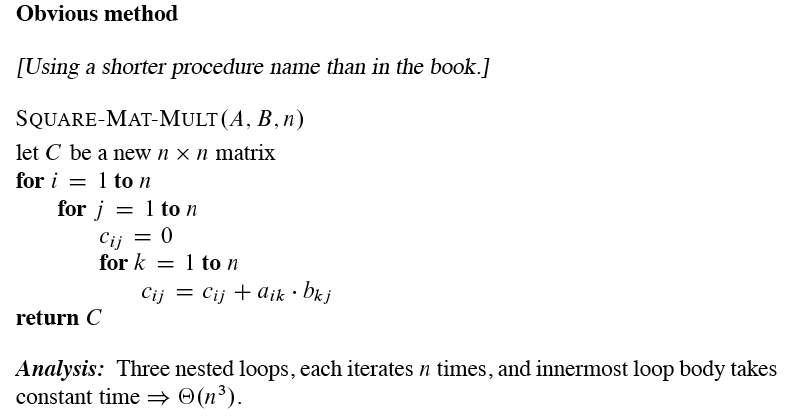 Strassen’s method for matrix multiplication
Is Θ(n3) the best we can do? Can we multiply matrices in o(n3)?
Seems like any algorithm to multiply matrices must take Ω(n3) time:
Must compute n2 entries
Each entry is the sum of n terms
But with Strassen’s method we can multiply in o(n3)
Strassen’s method runs in Θ(nlg 7) time.
2.80 ≤ lg 7 ≤ 2.81
Hence, runs in Θ(n2.81) time
Simple divide-and-conquer method
As with the other divide-and-conquer algorithms, assume that n is a power of 2.
Partition each of A;B;C into four n/2 × n/2 matrices:


Rewrite C = A ⋅B as
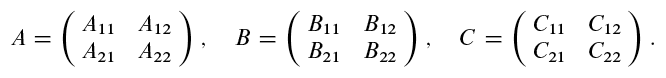 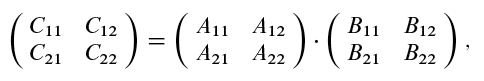 Simple divide-and-conquer method
giving the four equations




Each of these equations multiplies two n/2 × n/2 matrices and then adds their n/2 × n/2 products.
Use these equations to get a divide-and-conquer algorithm
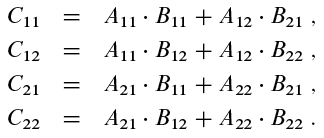 Simple divide-and-conquer method
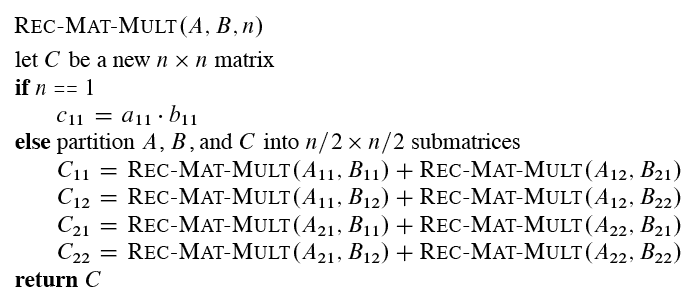 Matrix Multiplication
Analysis
Let T(n) be the time to multiply two n/2 × n/2 matrices.
Best case: n = 1. Perform one scalar multiplication: Θ(1).
Recursive case: n > 1.
Dividing takes  Θ(1) time using index calculations.
Conquering makes 8 recursive calls, each multiplying two n/2 × n/2 matrices ⇒ 8T(n/2).
Combining takes Θ(n2) time to add n/2 × n/2 matrices 4 times.
Matrix Multiplication
Recurrence is




Can use master method to show that it has solution T(n) = Θ(n3). Asymptotically, no better than the obvious method.
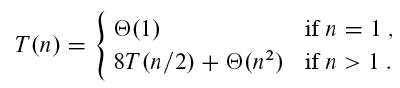 Matrix Multiplication
When setting up recurrences, can absorb constant factors into asymptotic notation, but cannot absorb a constant number of subproblems. 
Although we absorb the 4 additions of n/2 × n/2 matrices into the Θ(n2) time we cannot lose the 8 in front of the T(n/2) term. 
If we absorb the constant number of subproblems, then the recursion tree would not be “bushy” and would instead just be a linear chain.
Strassen’s Method
Idea: Make the recursion tree less bushy. Perform only 7 recursive multiplications of n/2 × n/2 matrices, rather than 8. Will cost several additions of n/2 × n/2 matrices, but just a constant number more ⇒ can still absorb the constant factor for matrix additions into the Θ(n2) term.
Strassen’s Method
Algorithm
As in the recursive method, partition each of the matrices into four n/2 × n/2 submatrices. Time: Θ(1).
Create 10 matrices S1, S2,…, S10. Each is n/2 × n/2 and is the sum or difference of two matrices created in previous step. Time: Θ(n2) to create all 10 matrices.
Recursively compute 7 matrix products P1, P2,…, P10 each n/2 × n/2.
Compute n/2 × n/2 submatrices of C by adding and subtracting various combinations of the Pi. Time: Θ(n2).
Strassen’s Method
Analysis:
Recurrence will be




By the master method, solution is T(n) = Θ(nlg 7).
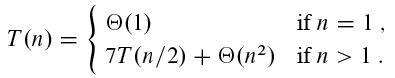 Details
Step 2, create the 10 matrices









Add or subtract n/2 × n/2 matrices 10 times ⇒ time is Θ(n / 2).
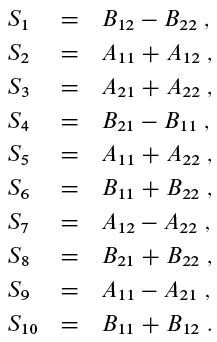 Details
Step 3, create the 7 matrices





The only multiplications needed are in the middle column; right-hand column just shows the products in terms of the original submatrices of A and B.
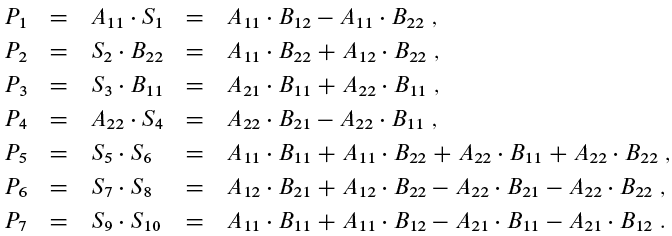 Details
Step 4, Add and subtract the Pi to construct submatrices of C:




To see how these computations work, expand each right-hand side, replacing each Pi with the submatrices of A and B that form it, and cancel terms:
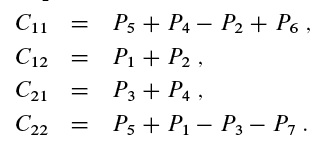 Details
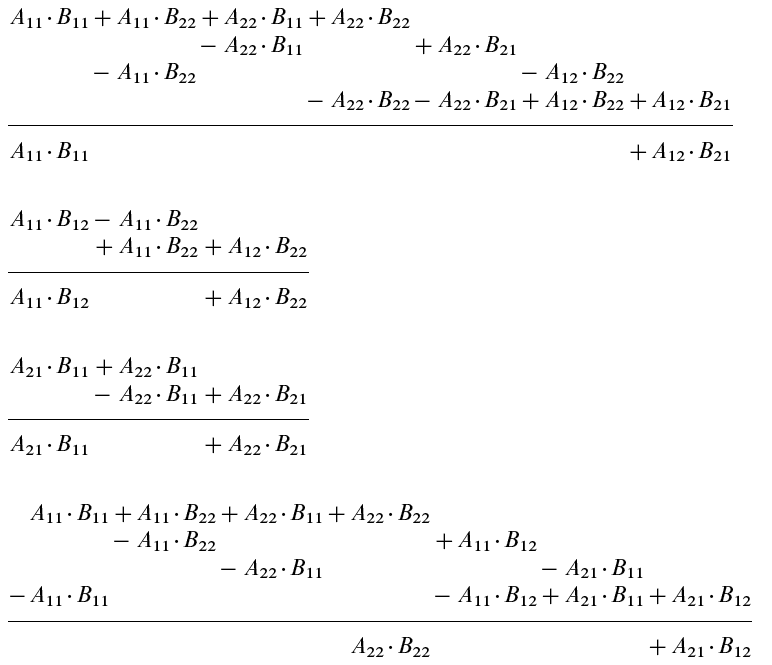 Theoretical and practical notes
Strassen’s algorithm was the first to beat Θ(n3) time, but it’s not the asymptotically fastest known. A method by Coppersmith and Winograd runs in O(n2.376) time.
Practical issues against Strassen’s algorithm:
Higher constant factor than the obvious Θ(n3)-time method.
Not good for sparse matrices.
Not numerically stable: larger errors accumulate than in the obvious method.
Submatrices consume space, especially if copying.
Crossover point somewhere between n = 8 and 400.
Recursion trees
Use to generate a guess. Then verify by substitution method.
Example:
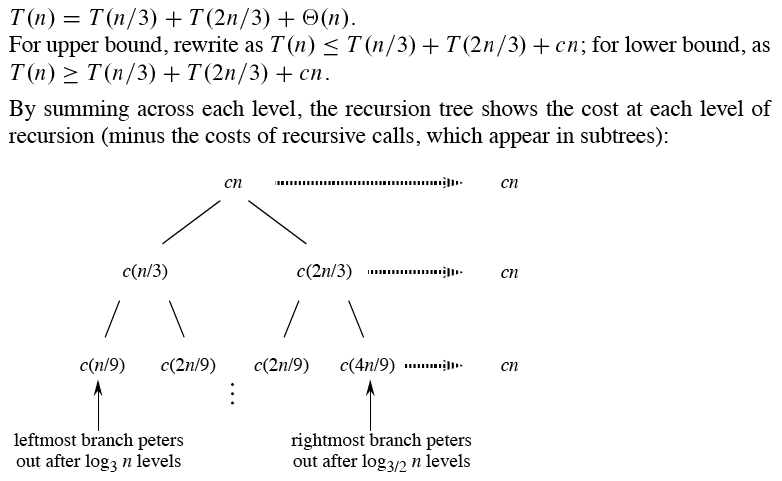 Recursion trees
There are log3n full levels, and after log3/2n levels, the problem size is down to 1.
Each level contributes ≤ c n.
Lower bound guess: ≥ d n log3n = Ω(n lg n) for some positive constant d.
Upper bound guess: ≤ d n log3/2n = O(n lg n) for some positive constant d.
Then prove by substitution.
Recursion trees
Upper bound:
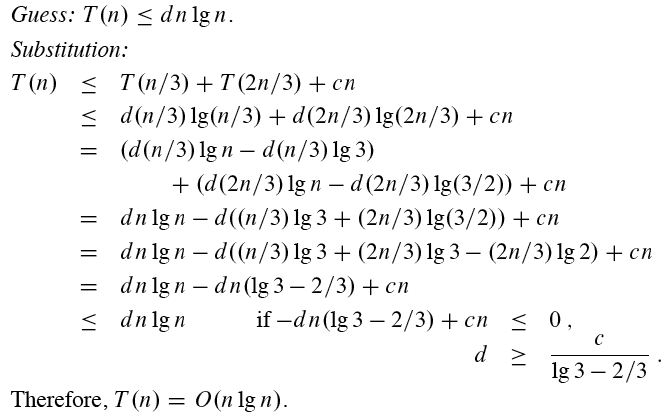 Recursion trees
Lower bound:
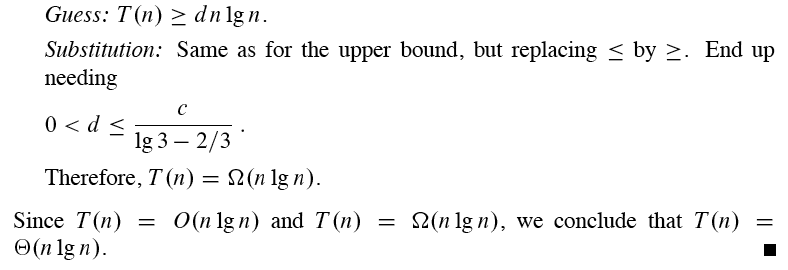 Master method
Used for many divide-and-conquer recurrences of the form
T(n) = aT(n/b) + f(n), where a ≥ 1, b > 1, f(n) > 0.
Based on the master theorem (Theorem 4.1).
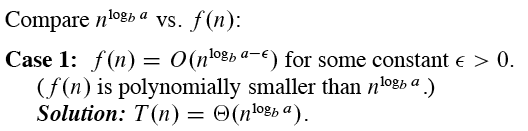 Master method
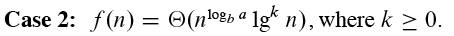 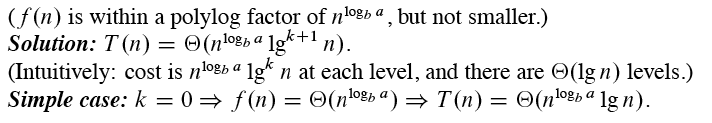 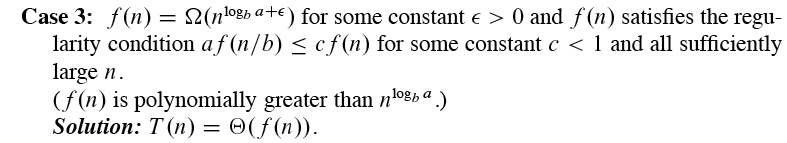 Master method
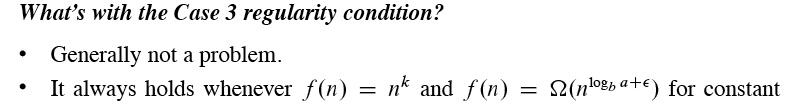 The theorem does not cover all the cases

There is a gap between case 1 and case 2 when f(n) is smaller than nlogba  but not polynomially smaller.

Similarly there is a gap between case 2 and case 3 when f(n) is larger than nlogba  but not polynomially larger.
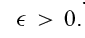 Master method
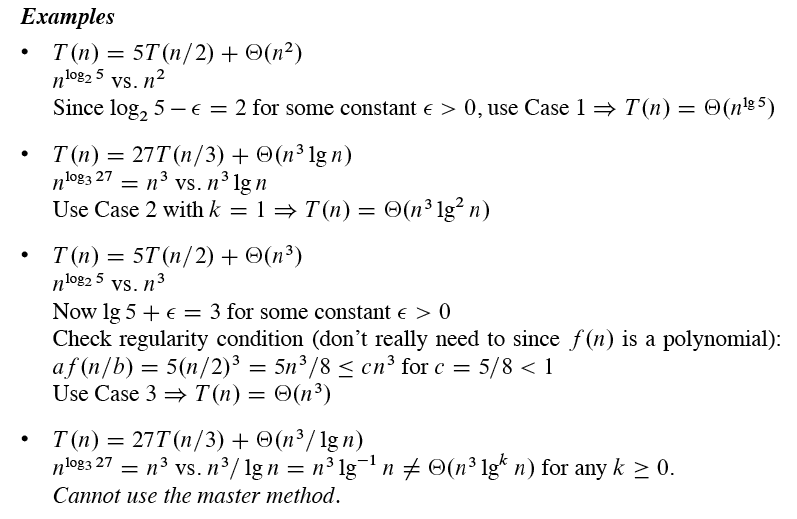 Next Time
Heapsort


Reading:
Read Chapter 7